C. Create profiles for membrane proteome
A. Collect all human ORFs
B. Predict proteins with ≥ 6 TMH
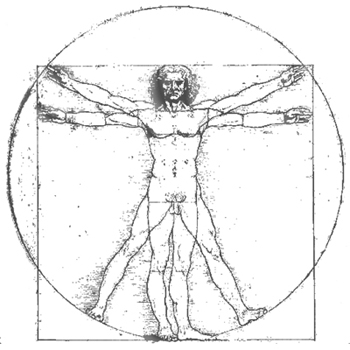 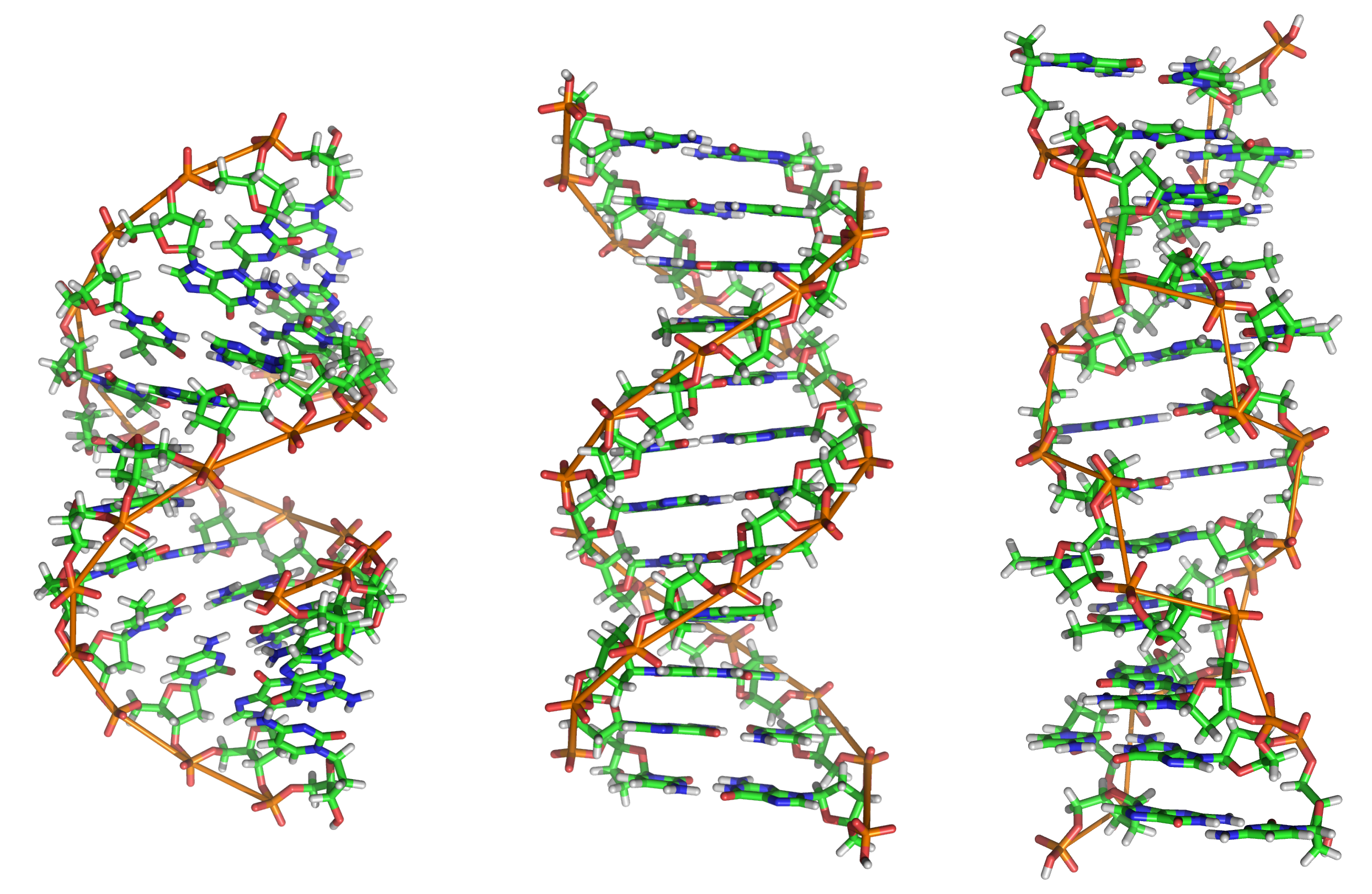 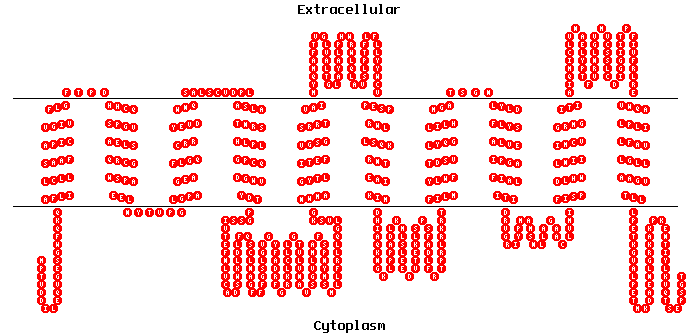 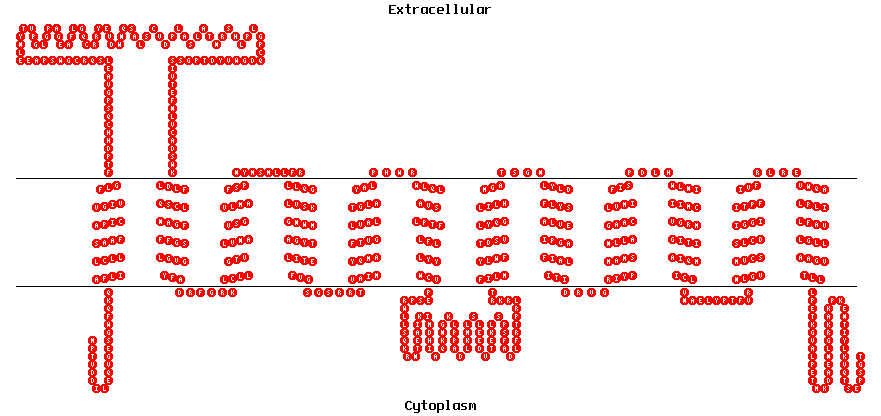 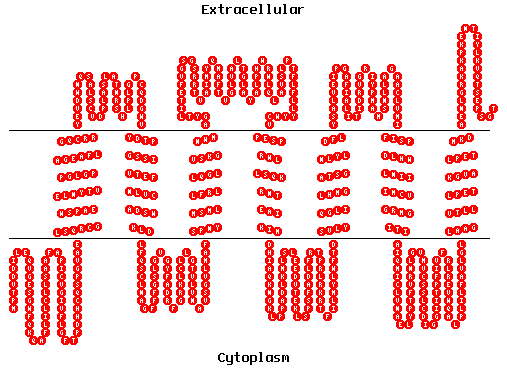 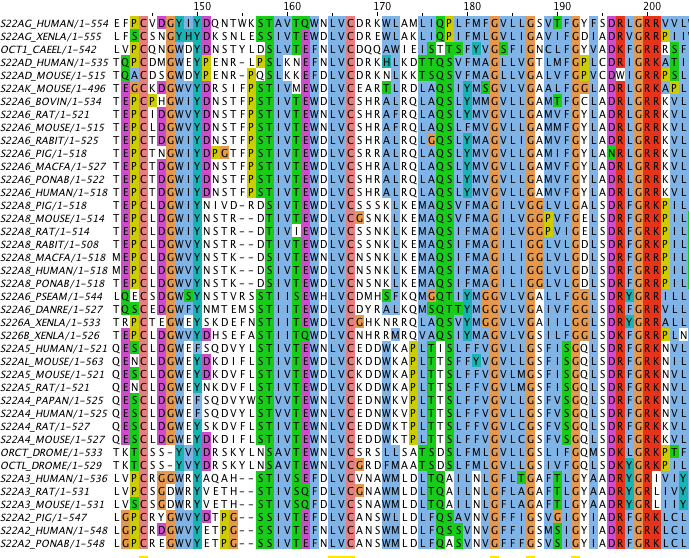 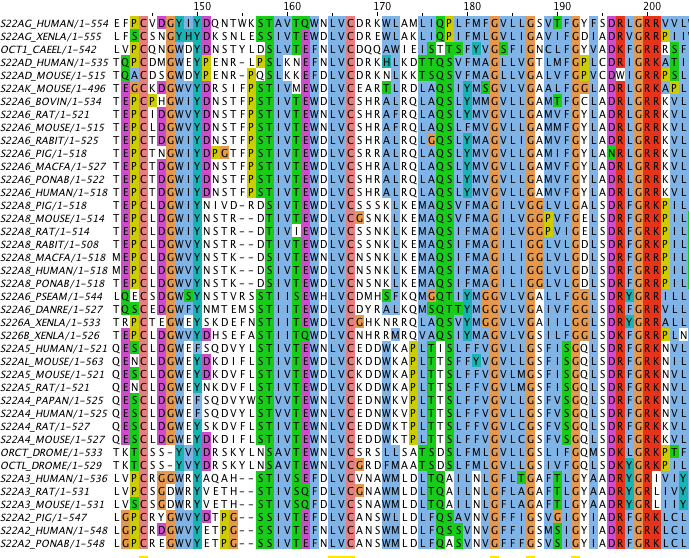 E. Create profile for SLC family members
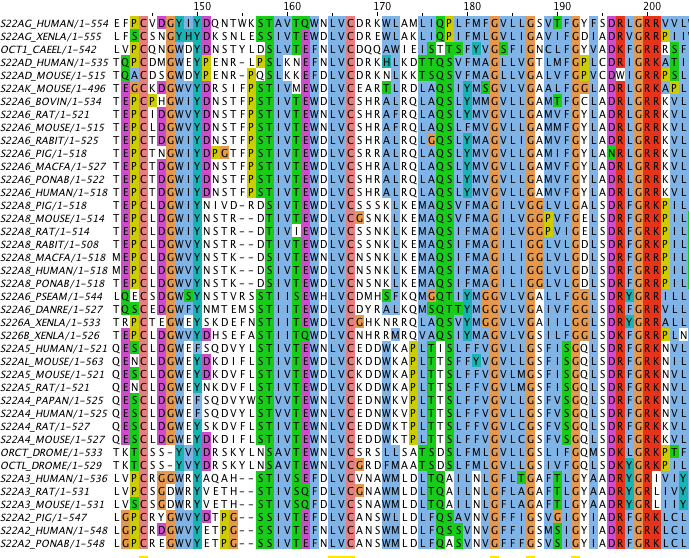 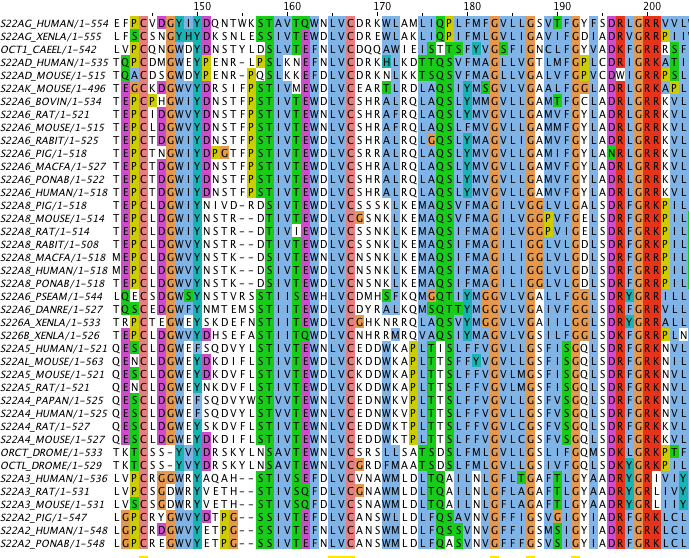 D. Extract SLC family members from databases
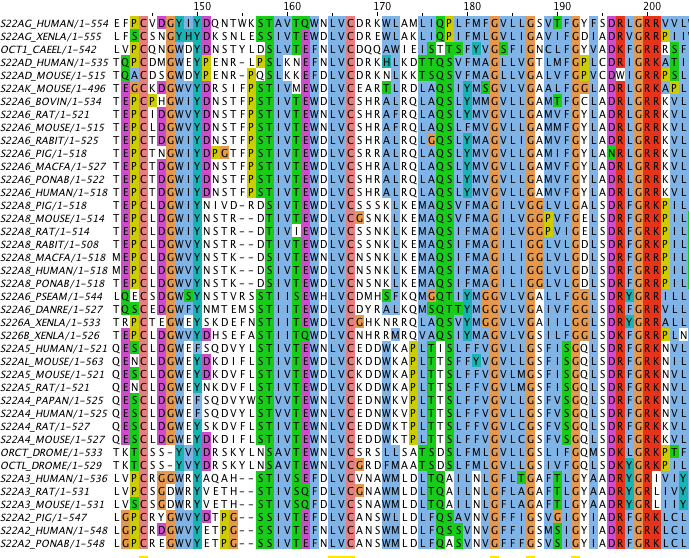 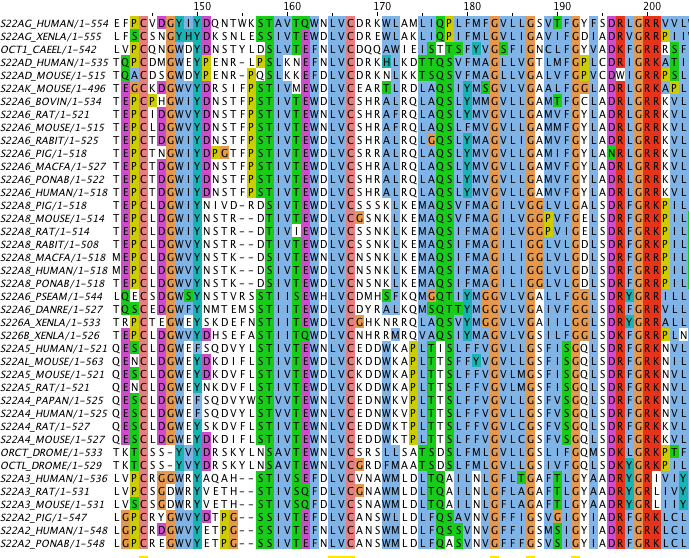 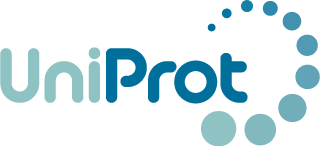 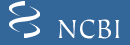 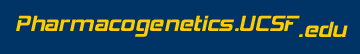 F. Scan for unknown SLC family members
G. Filter predictions by additional computational analysis
H. Verify by experiments
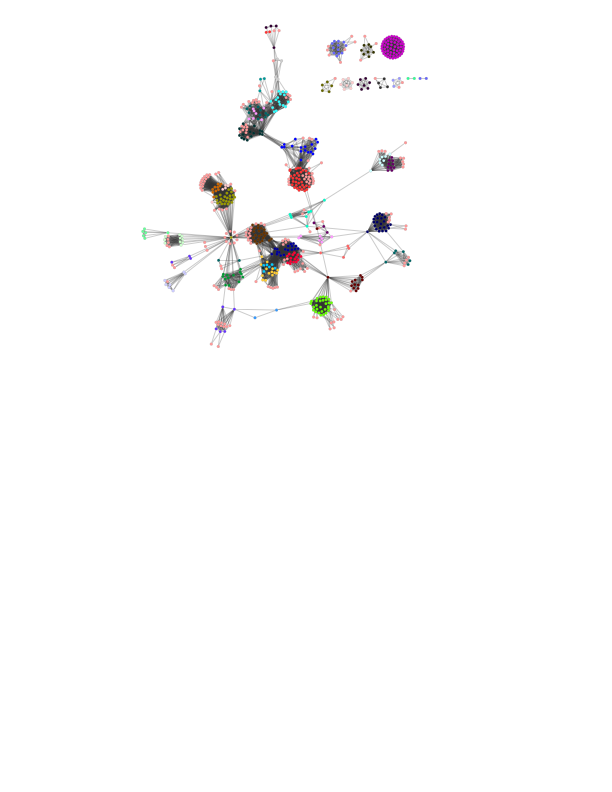 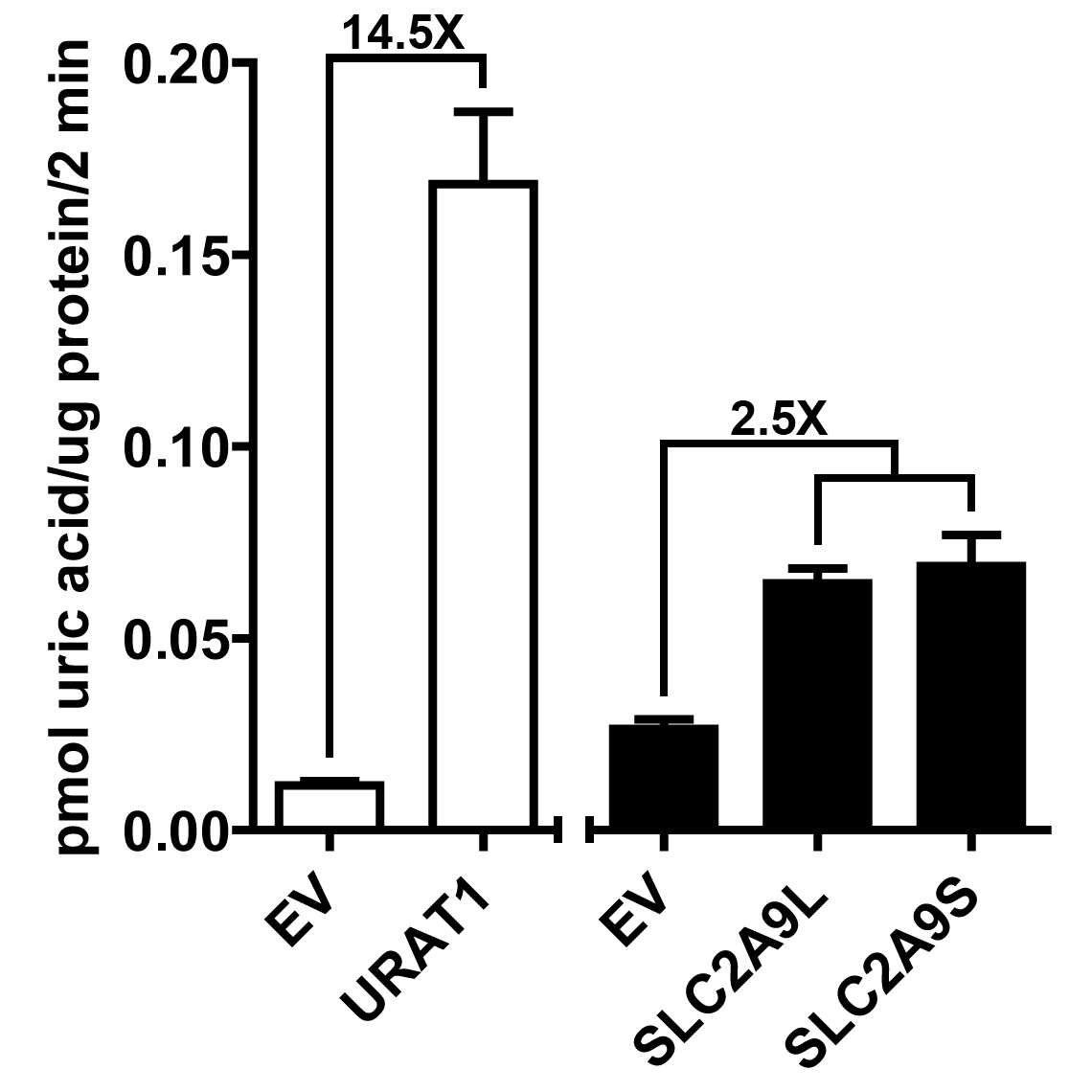 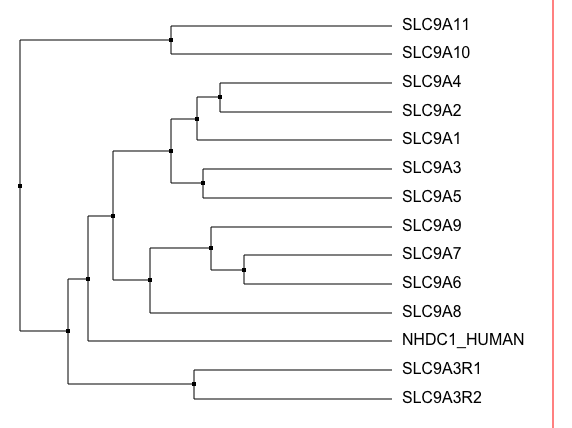 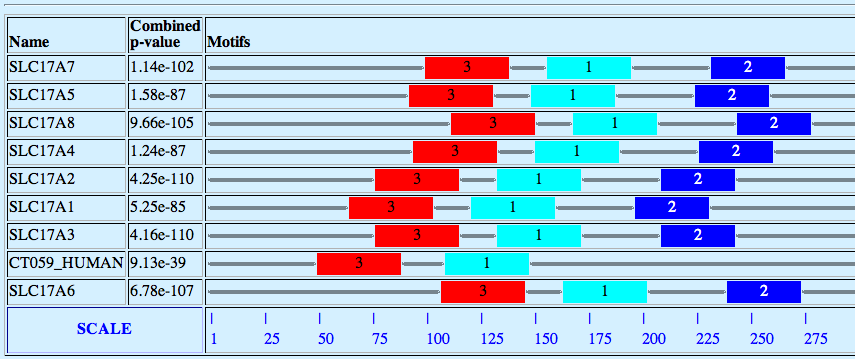